New Right vs Social Democracy
D2 Group
Social Democratic Views
Cam, Hannah, Mitch, Alicia, Florrie, Maddie, Nicole, Libby, Angelica, Val
A
Social Democratic Main Arguments
Equal opportunity
The higher a person’s social class of origin , the class in which they were born, the higher qualifications their educational qualifications. 
This suggests that schools aren’t providing equality of opportunity for all young people.
Social democratic theorists believe that everybody has a right to an equal opportunity.
If people don’t have the opportunity to develop their aptitudes and abilities, then their contribution to society as a whole will be reduced. 
 Education and the economy
There is a close link between education and economic growth.
Modern economies require an increasingly specialised and highly trained workforce, the educational system reflects this.
Social Democratic
B
Who are the key thinkers? 

Gerwirtz – found that the amount of choice involved in selecting a school was limited by the ability of schools and parents to discriminate between them because parents did not have an equal choice. 

Ball – saw a shift in school attitudes after the introduction of the 1988 Education Act. Competition between local schools to attract students, who are now regarded as commodities, creates winners and losers. 

Chubb and Moe are New Right critics of this position – they believe the education system controlled by  the state and local authorities is not the best means of achieving the aim of training an effective workforce.
Social Democratic
c. Problems in  the education system
The key themes of social democracy are a desire for meritocracy , but with recognition that the system as it stands is unable to deliver.
Inequality of opportunity - They believe that schools are unequal and inequality of education means everyone suffers. 
There are concerns that we might be over educating the population. – the link between high levels of education and economic success is not inevitable.
Solutions
They believe they need to focus on modifying social and economic inequalities in wider society rather than on changing the educational system.
Social Democratic Approach.
By Libby, Val and Angelica.
Evaluation of the social democratic.
Inequality of opportunity remains because of the gap between the rich and poor remains as it was in the 1960s.
Todays, social democrats work modifying social and economic inequality in society rather than changing the education system.
The link between the high levels of education and economic success is not an inevitable one on either an individual or society- wide level.
New Right
Rosie, Tash, Jazmine, Megan, Tabi, Caitlin, Rory, Luke, Tallulah
Main arguments for new right.
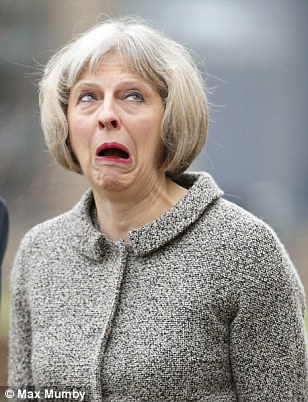 Conservative, political view, that incorporates neoliberal economic ideas.
They have influenced government since 1979. with the belief that government, should encourage, competition, private businesses and not overly regulate the market.
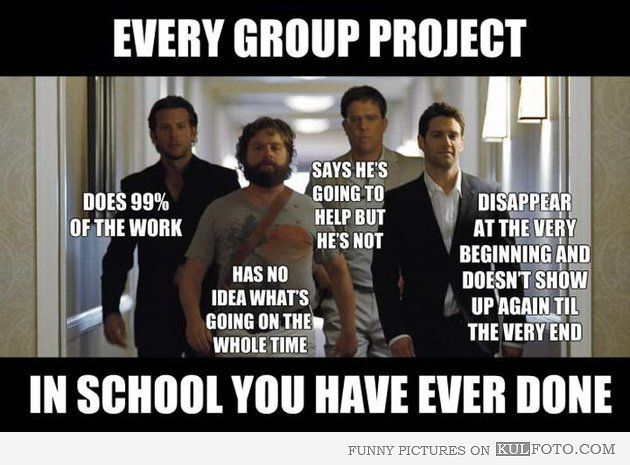 tash
jaz
gabe
rosie
The education system, from the state needs to be leaner and more efficient offering, a safety net for those, who absolutely need it, rather than necessary service for all.
The 1988 education act, and several subsequent important pieces of legislation (policies) 
Argue education should not be concerned with promoting equality of opportunity but with training the work force ( most skilled and capable for important jobs whilst other prepared for low level employment)
New Right
Megan, Tabi, Caitlin
Key thinkers
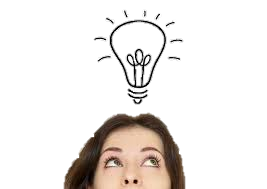 Chubb and Moe – problems they see with the education system
Chubb and Moe~ Believe an education system controlled by the state and local authorities is not the best means of achieving the aim of training an effective work force.
They argue there should be a free market in education that provides parents and local communities with choice.
They think there should be a range of schools that are independently managed, run like private businesses and accountable to the wishes and needs of local communities.
Parents should be affective choosers for choosing the best schools. 
They think that marketization leads to competition which will drive up standards.
Criticisms of the education system
Randel Collins (1972) points to studies which suggest that once mass literacy has been achieved, education makes little difference to economic growth.
This shows that we only need basic education and we can learn as we go.
Once money goes into education, there is more of an effect on the economy.
Evaluation of the new right movement
Luke, Rory, Talluah
Gerwirtz 1995 and Ball 1995 – both argue that completion between schools benefits the middle class, who can use their cultural and economic capital to gain access to more desirable schools. 
Critics argue that the real cause of low educational standards is not state control but social inequality and inadequate funding of state school. 
There is a contradiction between the new right support for parental choice on the one hand the state imposing a compulsory national curriculum on all its schools.  
Marxist argues that education does not impose a shared national culture as the new right claim but imposes the culture of a dominant minority ruling class and de values a culture of the working class and ethnic minorities.
The new right